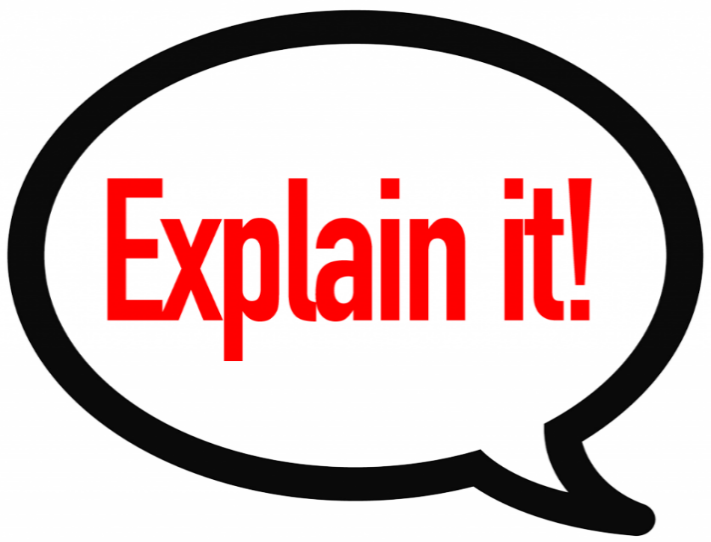 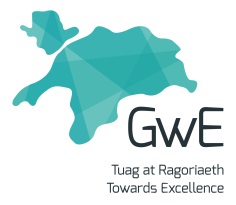 Explain
Practice questions
Key points to remember:
Explain = make a point and GIVE REASONS;
Highlight what is asked for in question;
Track through the text from top to bottom;
Systematically work through – point (adjective) /evidence (quote);
You will need to use connectives such as: because, as a result, due to, so when explaining the reasons why!
Time and marks:
* 5 marks = 7-8 minutes reading and answering the question;
* 10 marks = 15 minutes reading and answering the question;
You’re aiming for:
* 4-5 points = 5 mark questions
*8-10 points = 10 mark question
Helpful sentence starters and tips:
When explaining, always ask yourself, ‘So what?’ What implications does it have? What impact? How would it affect those involved? Does it raise issues of a lack of monitoring or legislation? By implication is it praising or criticizing a different approach?
The text clearly shows….because
The text reveals that… which would result in…
Q: Explain why some coffee lovers are turning their backs on Fairtrade  [5 marks]
Text E explains why some people now choose to buy products that are not Fairtrade.

Why are coffee lovers turning their backs on Fairtrade?

At Workshop Coffee, customers savour their £4 Colombian coffees. It looks like caffeine heaven, but head of production Richard Shannon says some people think something is missing, “If it doesn’t have a Fairtrade logo then we must be holding the farmer down and standing on his neck whilst we steal his coffee.” Workshop is one of a number of specialist coffee companies that says it is committed to fair trade, but doesn’t have the certificate to prove it. Companies like this, which boast about their ethical sourcing of coffee, are choosing not to join the Fairtrade labelling scheme.

This is bad news for Fairtrade, which saw UK sales fall for the first time ever last year, by 4%. This has largely been blamed on discount retailers such as Aldi and Lidl carrying far fewer Fairtrade lines than supermarkets like Sainsbury’s. But Fairtrade is also being affected at the top of the market by high-end companies like Workshop who complain that Fairtrade doesn’t pay enough for quality coffee. Many suppliers believe their trade is already fairer than Fairtrade. Last year, Workshop paid on average £6.50 per kilo, nearly twice as much for coffee as Fairtrade did. And, as they point out, Fairtrade doesn’t provide farmers with any greater guarantee of future income.

Growers for the speciality market are able to call the shots. As the premium coffee market expands, producers get more power to choose who they sell to and for how much. The growth of the market also creates opportunities for more producers to benefit. Each year, new farmers join as they see their neighbours being highly rewarded for producing high quality coffee.

There are doubts about the effectiveness of Fairtrade in getting a good deal for workers. The system guarantees prices for producers and money for social projects, but it can’t ensure that those who receive these payments spread the benefits. Many Fairtrade co-operatives employ people whose wages are lower and who work in worse conditions than those non-Fairtrade areas. One poor use of the Fairtrade payment was in a tea farm where the modern toilets (funded with Fairtrade money) were only used by senior managers.

Some people are now beginning to question the fairness of Fairtrade and to ask, “Is it Fairtrade? Or is it fairly traded?”
Q: Explain why some coffee lovers are turning their backs on Fairtrade  [5 marks]
Candidate 1 
 
…..
 
Mark out of 10? …………..
Candidate 2 
 
…..
 
Mark out of 10? …………..
Q: Explain why Charles Starmer-Smith thinks cycling is a popular and enjoyable activity [10 marks]
Text A is an extract from an article in The Telegraph.

British Cycling

The North Downs Way, which runs from Hampshire through Surrey, awaits. The first rays of sun streak across the chalk hillside, but there’s still a chill in the air. I zip up my jersey, looking enviously at the thick coats of the sheep. But I soon forget the cold. With the wind at my back I hear the hum of the tyres and the whirr of the chain. Below me a patchwork of green fields. No deadlines. No delays. For these precious moments I care for little but the verdant hills and plunging valets – and the panoramic views my efforts have earned. 

The British Lycra Brotherhood – for whom mornings, evenings, weekends and holidays are all about pedal power and for whom travel is not just about the destination but the journey there – can welcome its latest recruit. My love of cycling has come full circle.

But how has it come to this? The rise of cycling in Britain has been well documented. A string of champions on the track, from Chris Hoy to Victoria Pendleton, and now on the road, with the new Sky Team led by Bradley Wiggins, has done much to inspire a new generation of Britons on to their bikes.

Aided by an overpriced and overcrowded transport system and savings from the ‘Cycle to Work’ initiative, the bicycle is now seen as an answer to rising carbon emissions. But it is the escapism it gives that is the real draw. You don’t need to emulate the endless wave of intrepid cyclists crossing the Americas or circumnavigating the globe to be part of this revolution.

The landscape of Britain is perfect for cycling. Across every hill and valley, country lane and woodland track, the national cycle network covers a mind-boggling 10,000 miles, and we are clocking more than a million journeys on these routes each day.
Q: Explain how and why Obed Ramotswe became a miner in South Africa [10 marks]
Text A is an extract from a novel, set in Botswana, a country in southern Africa.

   I am Obed Ramotswe. I love my country and I am proud I was born in Botswana. There’s no other country in Africa that can hold its head up as we can. 
   I had no desire to leave my country, but things were bad in the past. Before we built our country we had to go off to South Africa to work. We went to the mines. The mines sucked our men in and left the old men and children at home. We dug for gold and diamonds and made those white men rich. They built their big houses. And we dug below them and brought out the rock on which they built it all.
   I was eighteen when I went to the mines. My father said I should go, as his lands were not good enough to support me and a wife. We did not have many cattle, and we grew just enough crops to keep us through the year. So when the recruiting truck came from over the border I went to them and they put me on a scale and listened to my chest and made me run up and down a ladder for ten minutes. Then a man said that I would make a good miner and they made me write my name on a piece of paper. They asked me whether I had ever been in any trouble with the police. That was all.
Q: Explain why Fogle and Cracknell took part in the Atlantic race. [5 marks]
The pair spent 49 days rowing the Atlantic in a tiny boat, winning the world’s toughest rowing race, despite having spent only four months preparing. Most people, it is fair to say, thought they were mad. 

Fogle has presented a number of TV programmes, including Animal Park and Cash in the Attic. Unlike Cracknell, a two-time Olympic gold medallist at rowing, Fogle had no experience in the sport. So why do something so extreme?

“It gives you a huge buzz,” he days. Later on though, he admits, “A psychologist would say it was a symptom of not wanting to be seen as ‘Ben Fogle, presenter of Cash in the Attic’. There is a lot more to me than that.” Cracknell had only recently won his second gold medal at the Olympics when he bumped into Fogle at a party. When Fogle asked if he would be interested in rowing the Atlantic, his answer was an emphatic “no”. However, the idea grew on him, in part because of confusion over his future career. Cracknell says, “Stopping sport is an incredibly tough thing. I’ve had opportunities to do other things, but if anyone asks what I’m doing now, nothing sounds as worthwhile as ‘I’m training for the Olympics’. You work to a routine and everything is done for you. You don’t have to grow up.”

He thought he could use the time away from e-mail, the mobile and the pressures of everyday life to think things through, and make a final decision on whether to compete in the next Olympics. “Yeah. Things didn’t quite work out like that,” he says with a sideways smile at Fogle.
Q: Explain why Yossarian chooses to stay in the hospital [10 marks]
Text A is an extract from a text ‘Catch 22’ in which the author, Joseph Heller, wrote about the madness of war. The main character, Yossarian, is an officer in the American air force in World War 2.

Yossarian was determined to stay in the hospital forever rather than fly one more mission. He could relax in the hospital, since no one there expected him to do anything. All he was expected to do in the hospital was die or get better, and since he was perfectly all right, getting better was easy.

Being in the hospital was better than being shot at over Italy or France.

There were usually not nearly as many sick people inside the hospital as Yossarian saw outside the hospital. There was a much lower death rate inside the hospital than outside the hospital. Few people died unnecessarily. People knew a lot more about dying inside the hospital and made a neater, more orderly job of it. They couldn’t dominate Death inside the hospital but they certainly made her behave. They had taught her manners. There was none of that crude, ugly dying that was so common outside the hospital. They did not blow up in mid-air like Kraft, or freeze to death the way Snowden had frozen to death in the back of the plane. They didn’t drown or get struck by lightning. They didn’t get shot or stabbed. There were no famines or floods. Nobody choked to death. People bled to death like gentlemen in an operating room or expired without comment in an oxygen tent. There was none of that ‘now-you-see-me-now-you-don’t’ business which was so much in fashion outside the hospital.
Q: Explain why foxes became so popular. [5 marks]
The Rise and Fall of Mr Fox

Once he had it all: good looks, fame and the affection of millions. As the hunting season gets under way, Adam Edwards asks: where did it all go wrong?

In England, Mr Fox was hunted as vermin for centuries and he was always despised for his killing for pleasure, particularly of chickens. But in the twentieth century, his image changed. He became as lovable as Basil Brush, as cute as a Disney character.

So who then was to blame for giving the fox an image makeover, turning him into a victim of oppression? It was the poet John Masefield. In 1919, he wrote his hugely popular poem ‘Reynard the Fox’ which described the magic of country life and demonstrated a touching compassion for the animal. Over the following years, slowly but surely, the fox started to benefit from a public relations campaign that any X Factor contestant would die for. Advertisers cast him as an amusing fellow and Disney put the seal on his heroic status by turning him into a cartoon Robin Hood in 1981’s The Fox and the Hound.

The makeover coincided with the rise and rise of the urban fox. He was protected by an army (the Animal Liberation Front), fawned over by animal charities and bunny-huggers, and finally saved from persecution by the law. He also began to find shelter among the houses of the suburbs and their long, lush gardens. He made slow progress at first, but now it is a rare night when residents in London do not record the carnivore on the prowl. The fox is regularly seen, even in daylight, in supermarket car parks, behind shopping centres, and scrabbling through bins near fast food shops. Each generation of foxes becomes more used to the ways of the town and is more able to deal with traffic. He has no predators, except man, and no shortage of food.